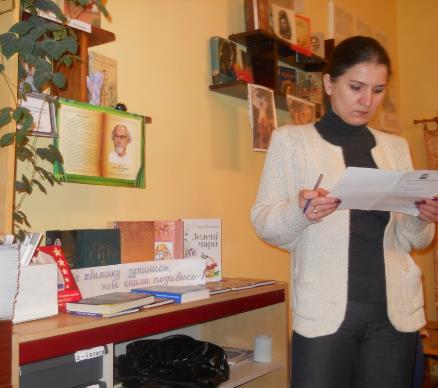 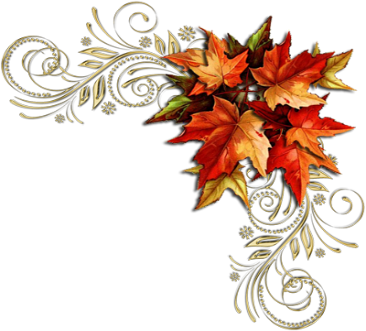 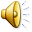 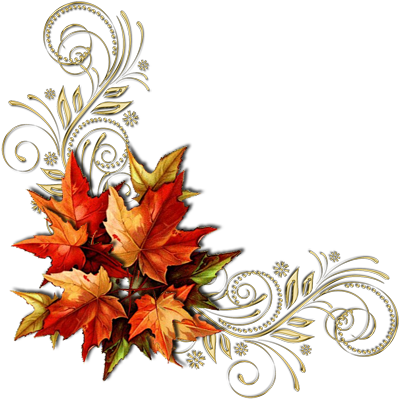 Завідувач бібліотекою Берегівської ЗОШ І-ІІІ ст. №1Орос Катерина Габорівна
Науково-методична тема:“Робота з книгою та залучення учнів до читання"
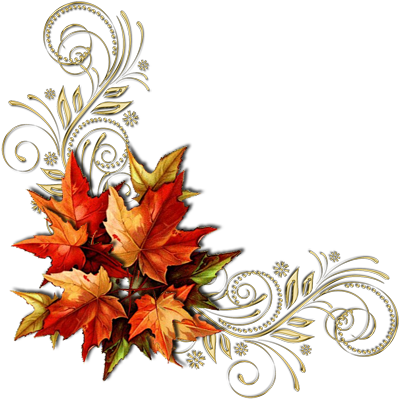 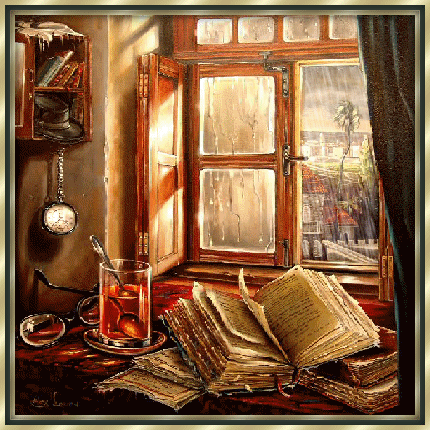 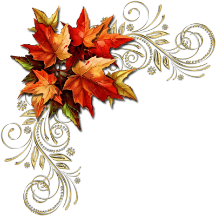 освіта - вища,  
Київський національний університет культури і мистецтв
стаж роботи - 17 років, 
з них 5 рік в ЗОШ №1
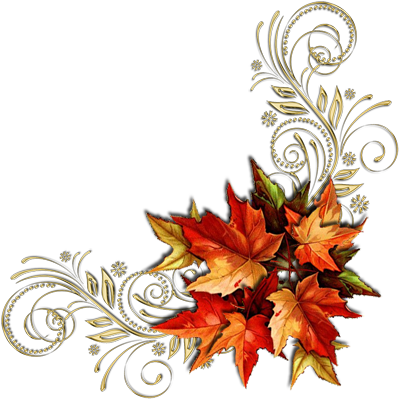 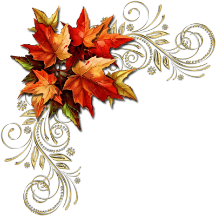 Творче кредо:
"Така  дісталась  вже  нам  робота,
Є  в  ній і радість, є  і  турбота,
Є  вічний  пошук , безсонні  ночі,
Та  гріють  душу  дитячі  очі"
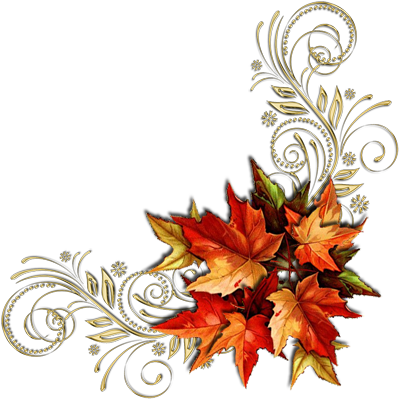 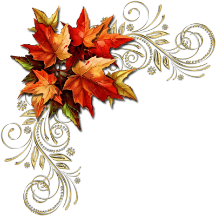 Прагну у своїй діяльності:
Щоб читачі дружили з книгою;
Щоб із книги, як із найчистішого джерела, черпали знання і почуття гарячої любові до своєї Вітчизни, свого народу;
Щоб з непідробним інтересом входили у широкий  і багатогранний світ, який відкриває книга;
Щоб жили за мудрим законом істинної культури: ні дня без книги.
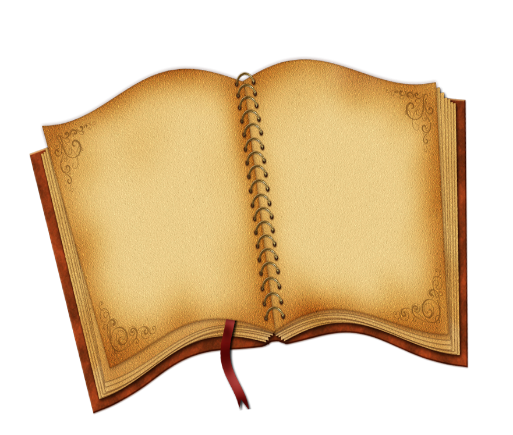 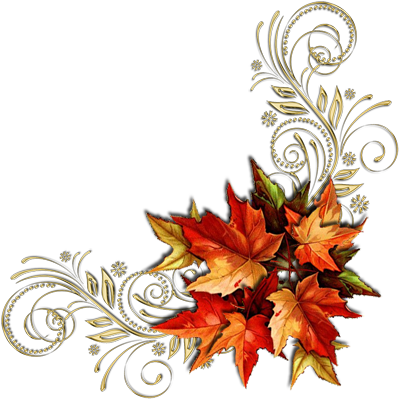 Основне завдання шкільного бібіліотекаря
Прищеплення дитині любові до книги
Навчити учнів-читачів користуватися бібліотекою, її фондом, довідково-бібліографічним апаратом
Навчити учня та вчителя оволодіти інформаційною культурою
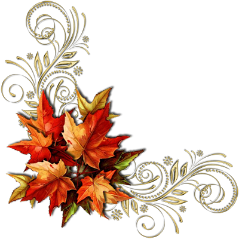 Основні напрямки роботи шкільної бібліотеки
Формування інформаційно-бібліографічної культури учнів шляхом проведення уроків бібліотечно-бібліографічних знань;
Співпраця з педагогічним колективом;
Вивчення формування та задоволення потреб у книгах та інформації;
Робота з батьками, організація книжкових фондів, каталогів, робота з фондом підручників, підвищення кваліфікації бібліотекаря;
Пропаганда літератури шляхом проведення масових заходів спільно з педагогічним колективом
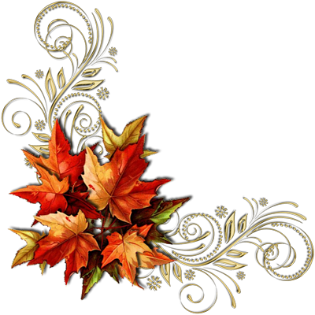 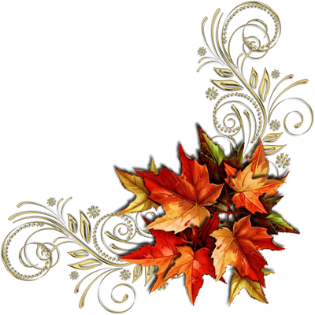 Методична робота
Робота з батьками
Робота з класоводами
Хвилинка цікавих повідомлень
Допомога в проведенні свят
Робота з адміністрацією
Виступ на педрадах
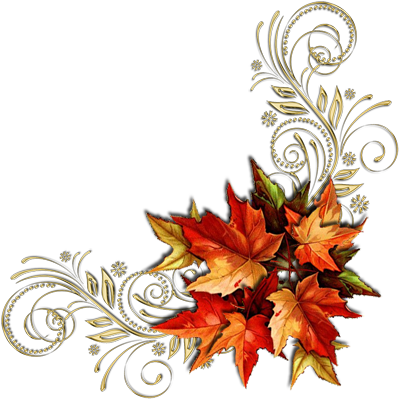 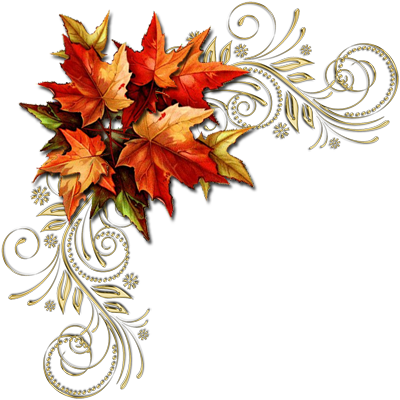 Підсумки роботи бібліотеки –  на педраді
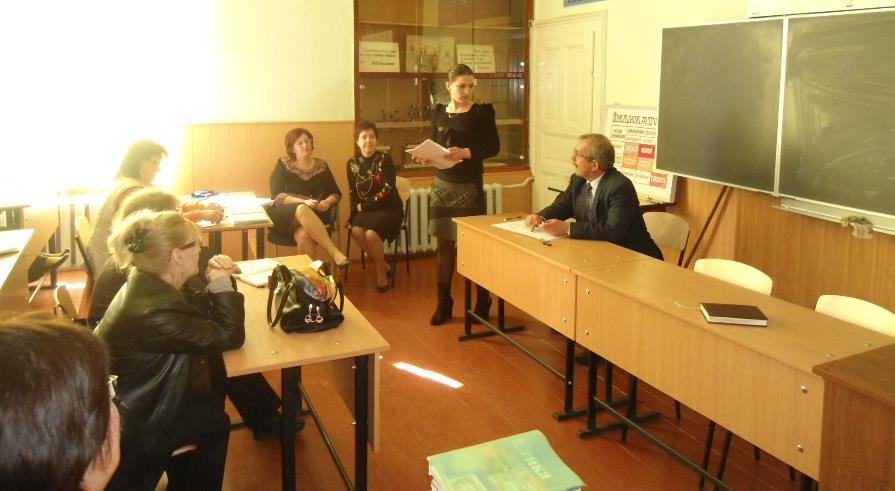 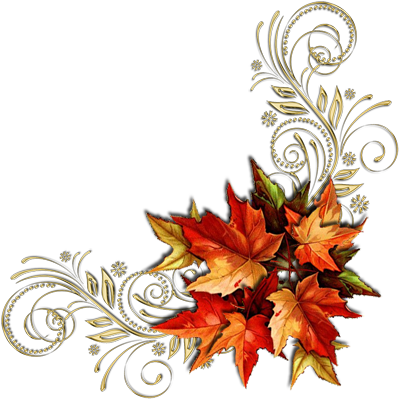 Виставка літератури та дитячих малюнків як допомога вчителю у проведенні свят
Робота з фондом
Комплектування та збереження бібліотечного фонду
Робота зі шкільним фондом
Забезпечення підручниками
Ведення бібліотечної документації
Акція “Подаруй книгу бібліотеці”
Книжкова лікарня 
Рейди-перевірки зі збереження підручників
Виховні заходи, спрямовані на збереження книги
Акція “Подаруй бібліотеці книгу”
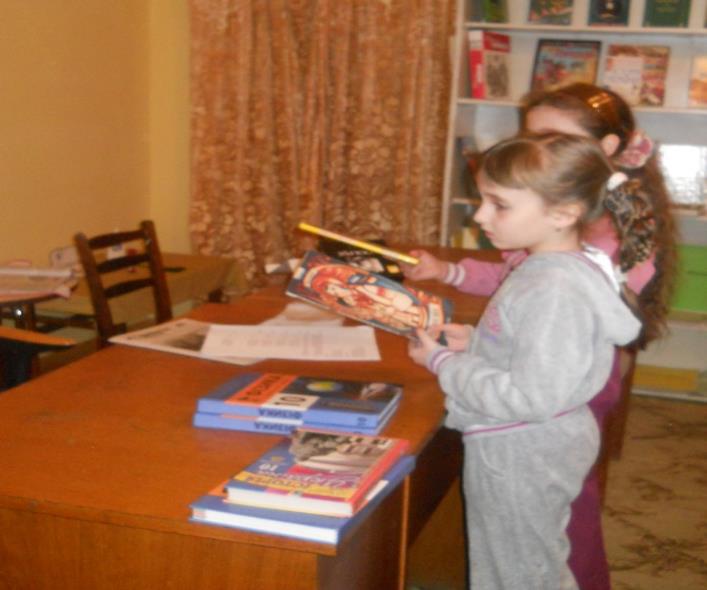 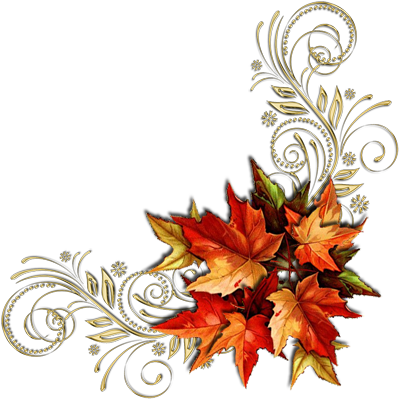 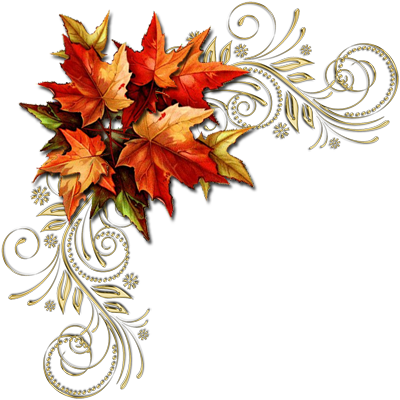 Подаровані книги
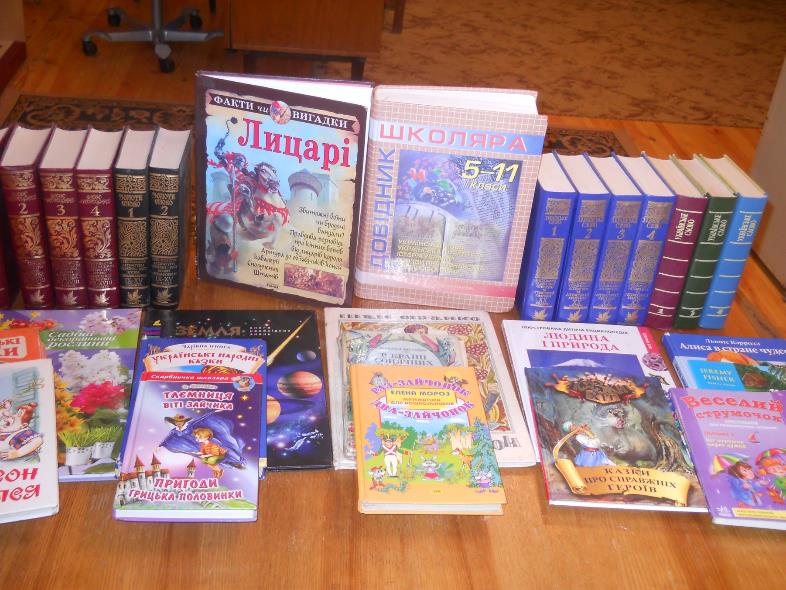 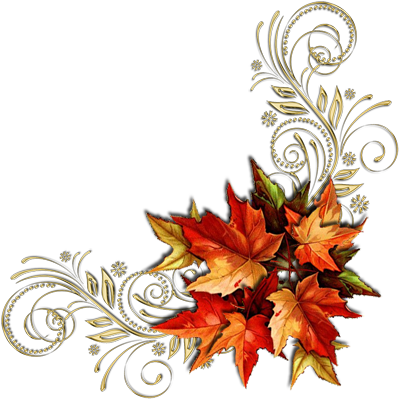 Книжкова лікарня
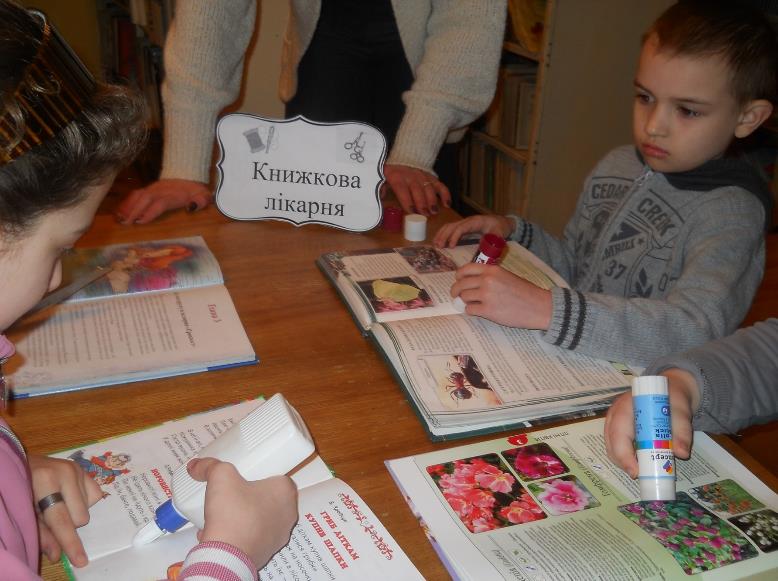 Палітурна і реставраційна майстерня
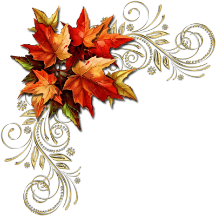 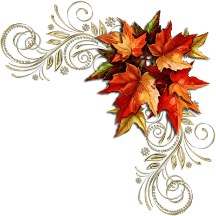 Правила користування бібліотекою
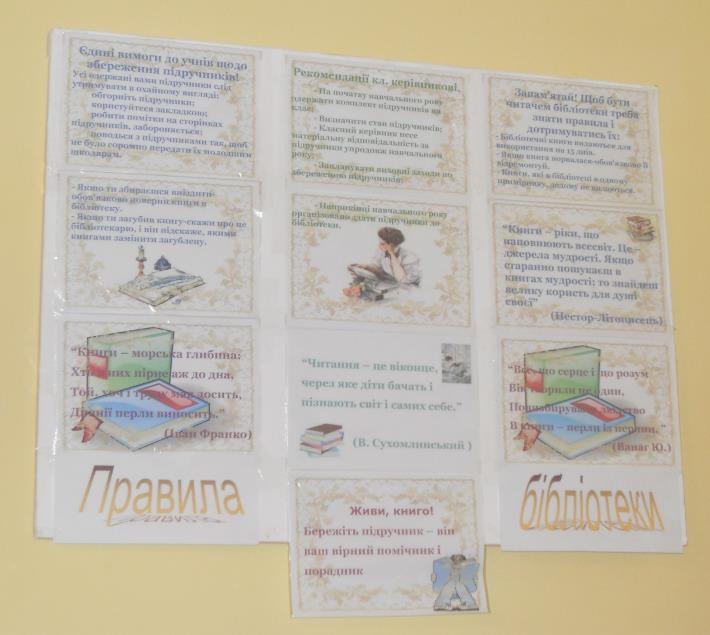 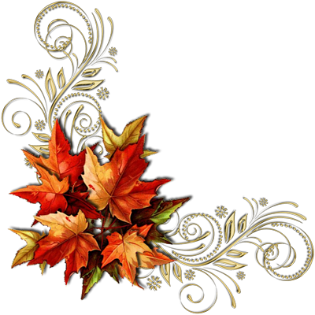 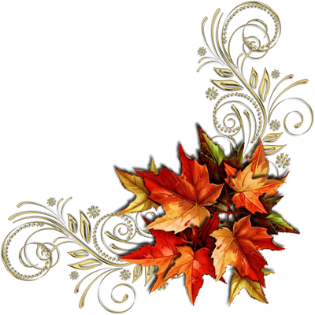 Формування системи бібліотечно-бібліографічних знань учнів
Для учнів 1-х класів:
Екскурсія-подорож-гра у країну книжкових героїв
Організовуються виставки :
“Твої перші книги”
“Книга – твій перший друг”
“Книга – джерело знань”
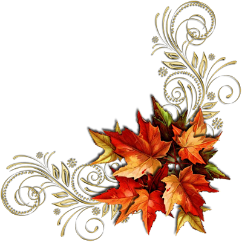 Для учнів початкових класів
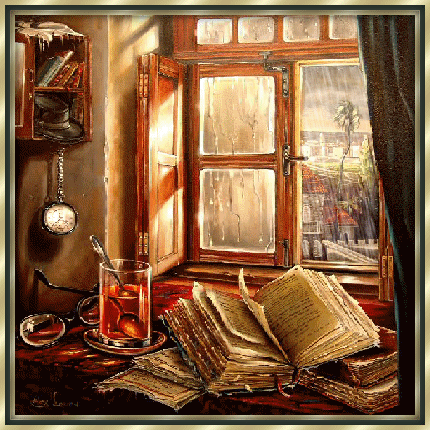 Бібліотечні уроки:
“Як берегти книгу”
“Як читати книгу”
“Твої перші енциклопедії”
“Як книга приходить до людей”

Мета цих уроків: “Формування у молодших учнів умінь і навичок самостійного, свідомого читання книг, орієнтування у різноманітних джерелах інформації, прилучаються до використання довідкової літератури
Бібліотечний урок “Книга – твій перший друг”
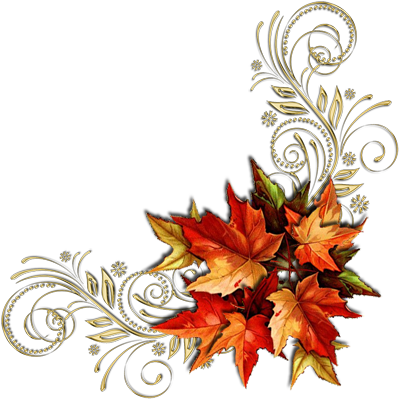 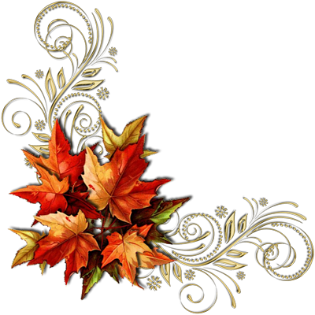 Для учнів середніх і старших класів
Використовуються бесіди, лекції, практичні завдання, доповіді, повідомлення
“Ще вчора ми цього не знали” (при вивченні довідкового фонду)
“Енциклопедії та довідники”
“Каталоги і картотеки шкільної бібліотеки”
“Все про довідковий апарат”
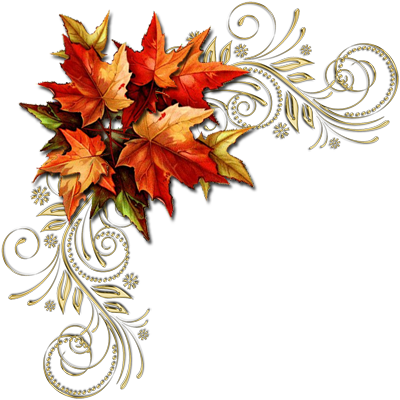 Цікава перерва
“Ще вчора ми цього не знали”
Твоїпомічники у навчанні
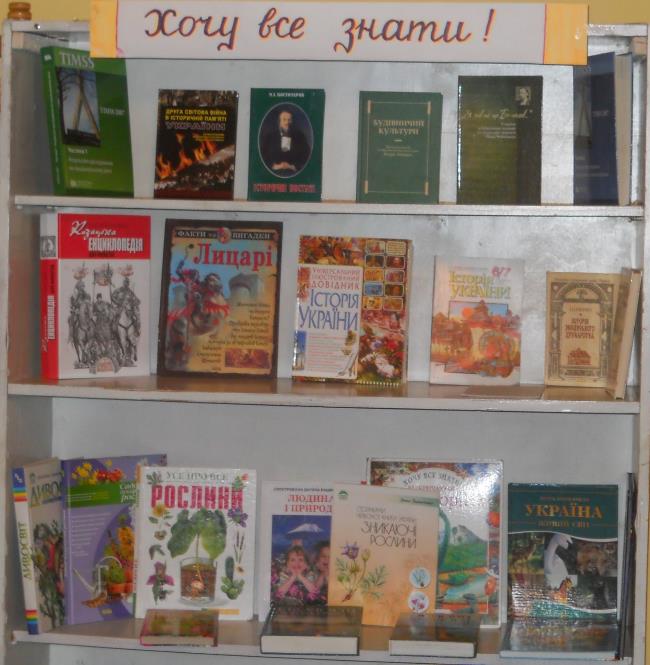 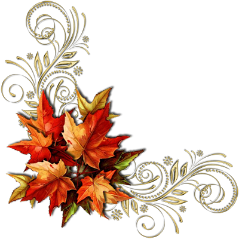 Країназнаньнам двері відкриває
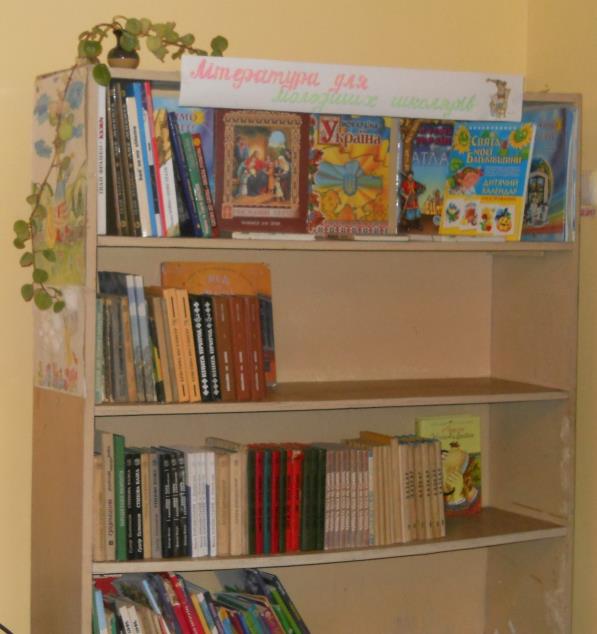 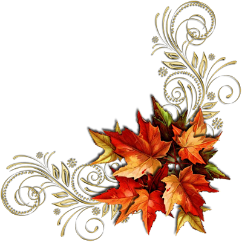 Тематичні книжкові виставки
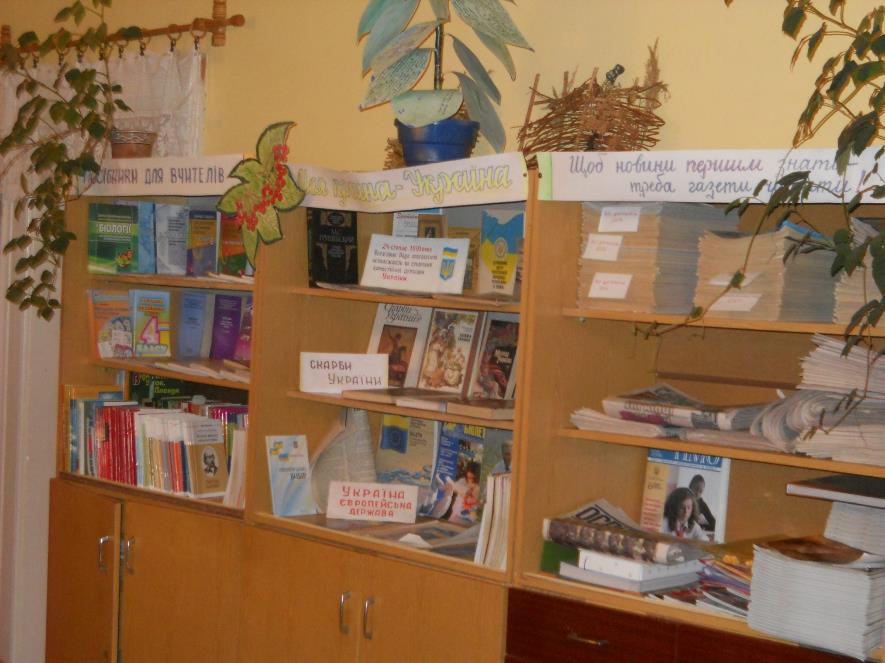 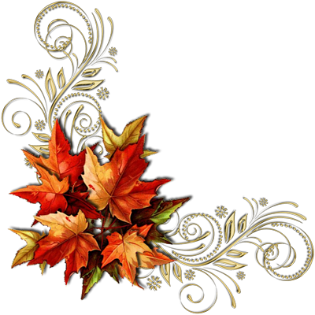 Книжкова виставка до ювілею Т. Г. Шевченка
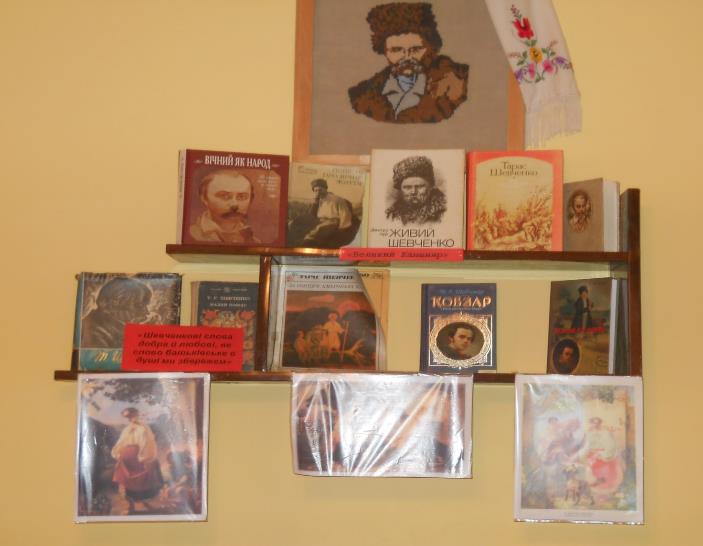 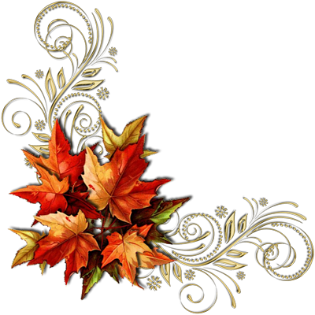 Правове виховання
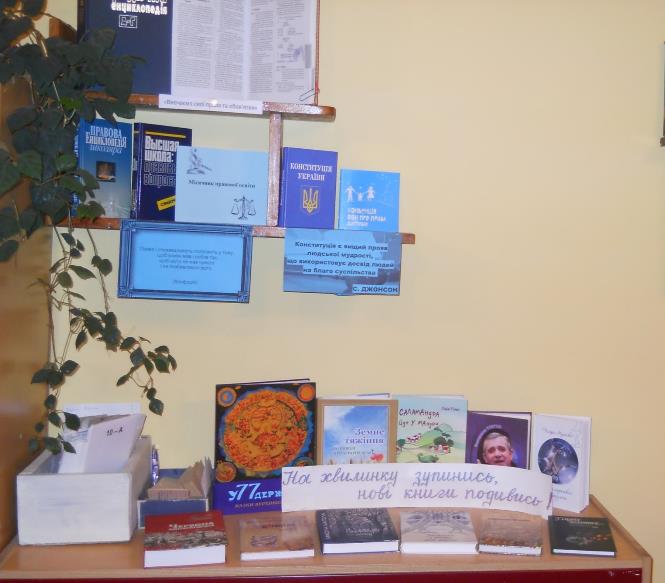 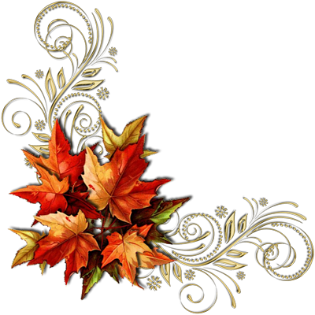 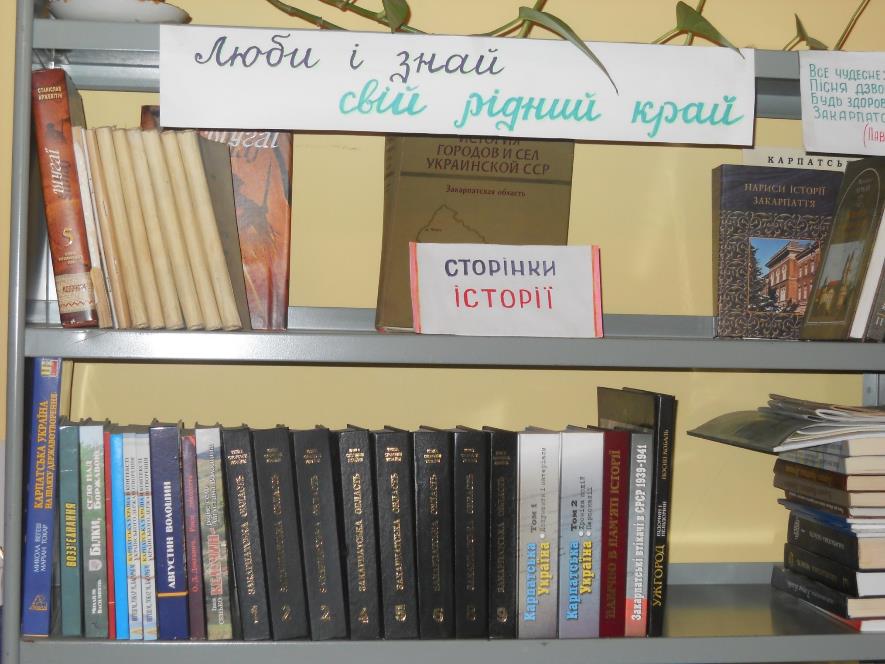 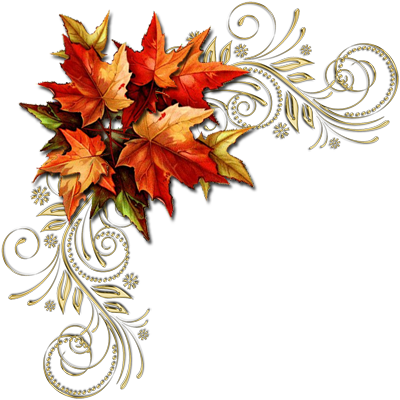 День пам’яті “Дзвони Чорнобиля”
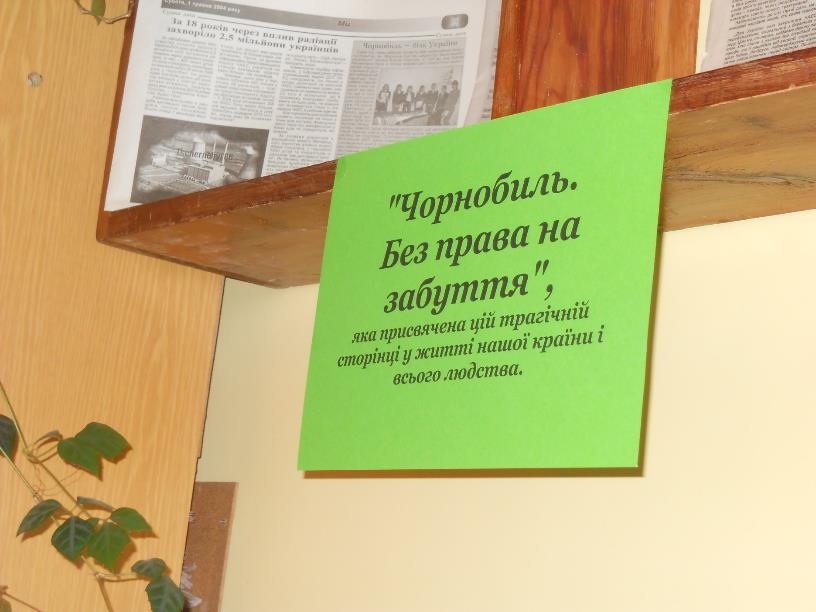 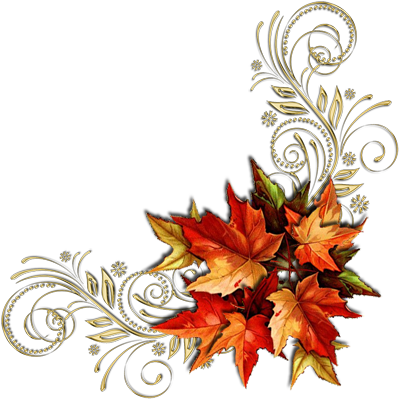 Тематична виставка в бібліотеці школи «Моя країна – Україна»
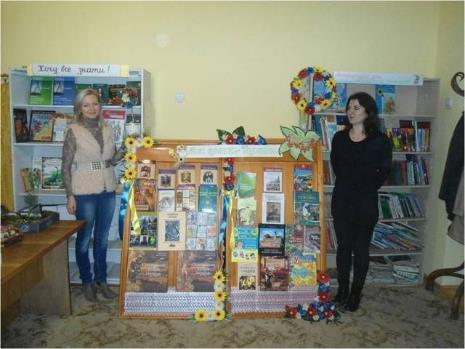 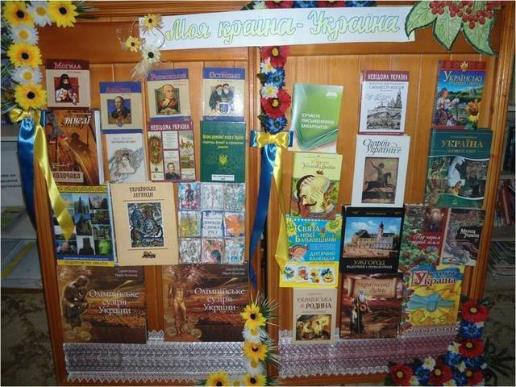 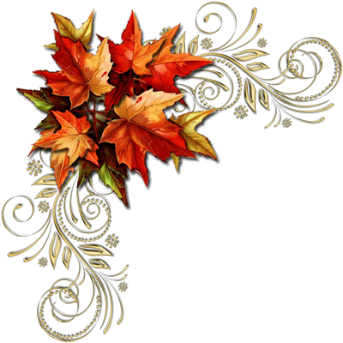 Всеукраїнський конкурс “Шкільна бібліотека”
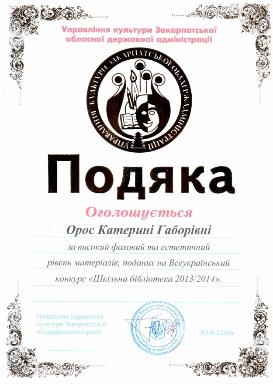 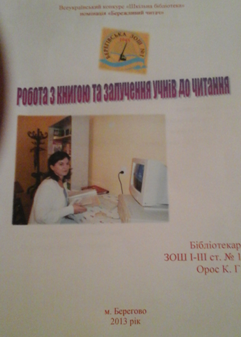 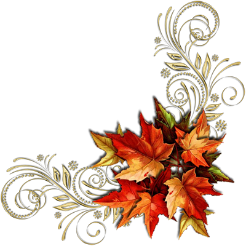 Конкурс дитячого читання
“Найкращий читач України – 2014”
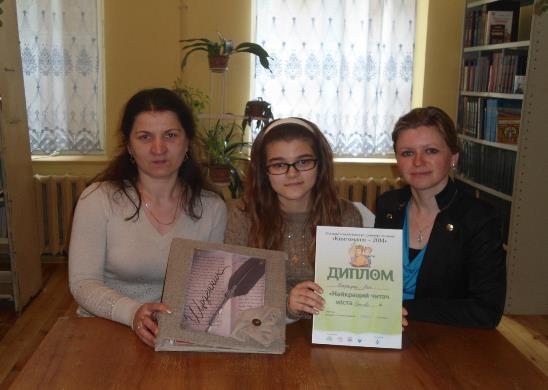 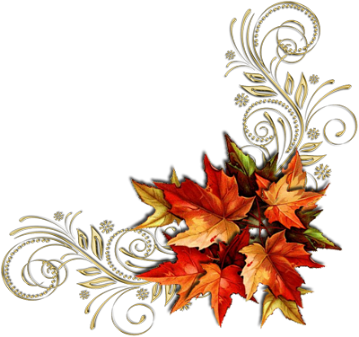 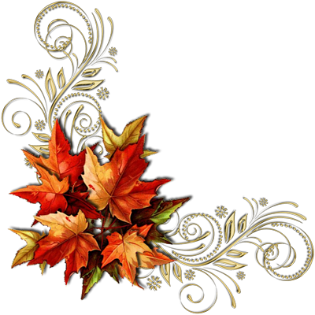 Урок-екскурсія 9 А класу у районній бібліотеці
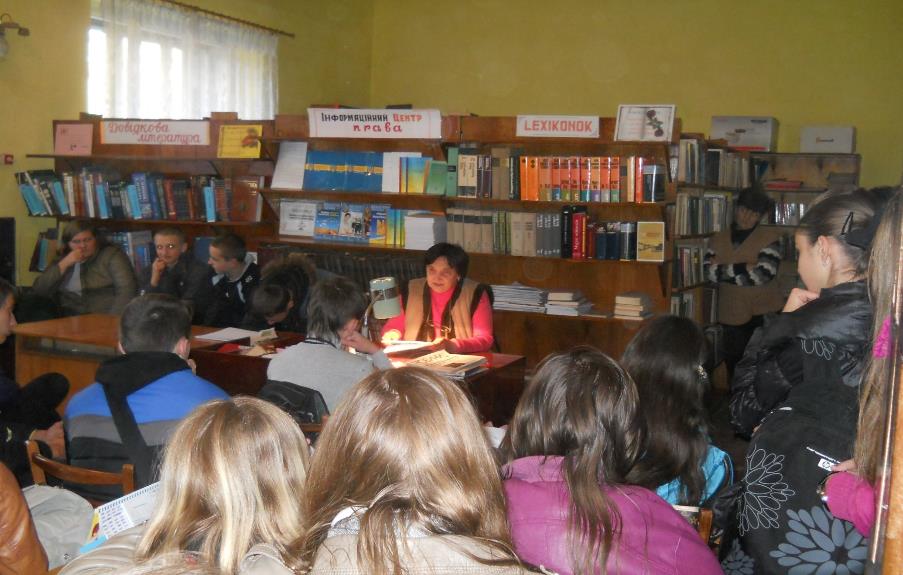 Тиждень правознавства
Дискусія “Гендерна політика нашої держави”
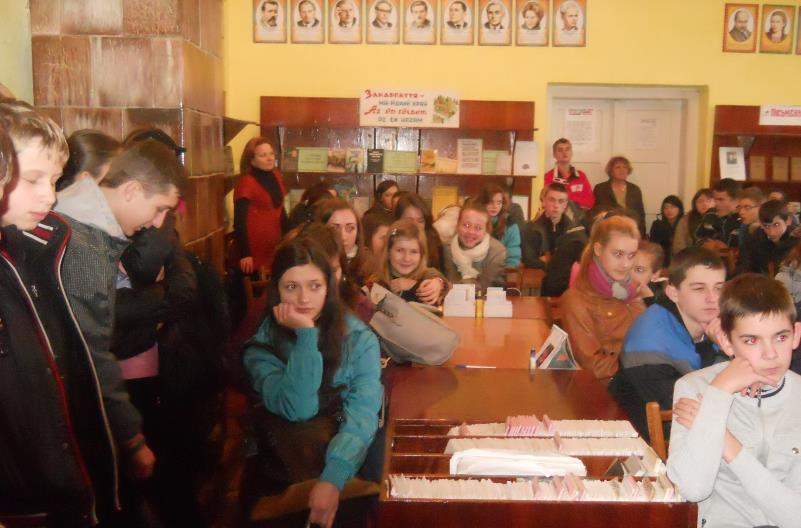 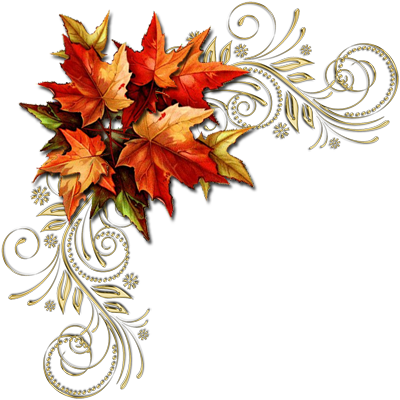 Година спілкування у 7 Б класі“Моя домашня бібліотека “
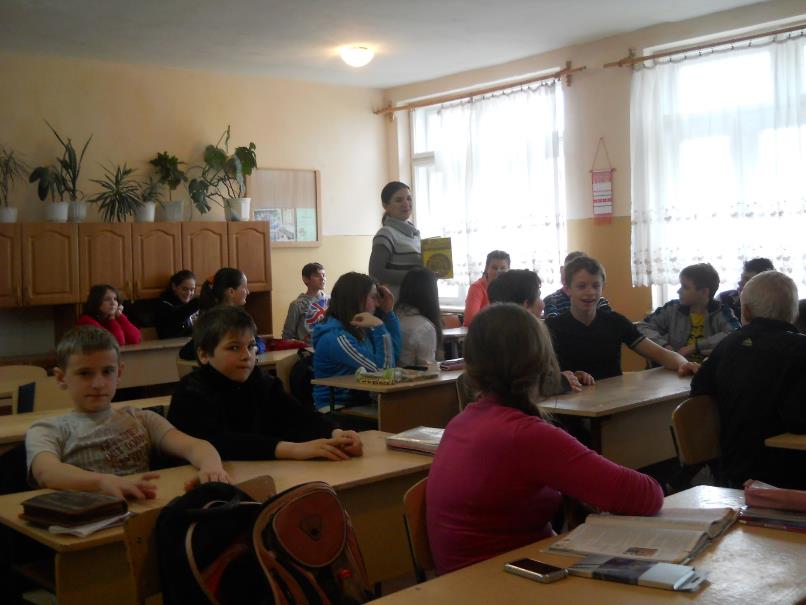 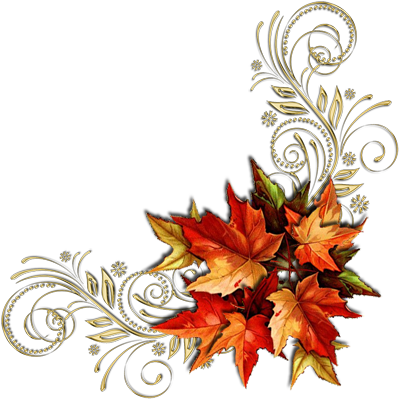 До 40-ї річниці створення Української Громадської групи сприяння виконанню Гельсінських угод учні 10 Б класу разом із вчителем історії Капустою Т.М. та бібліотекарем Орос К.Т. взяли участь у конференції в міській бібліотеці.
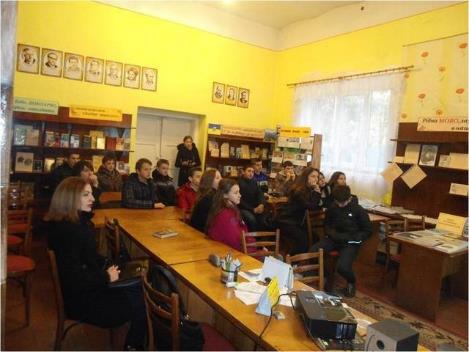 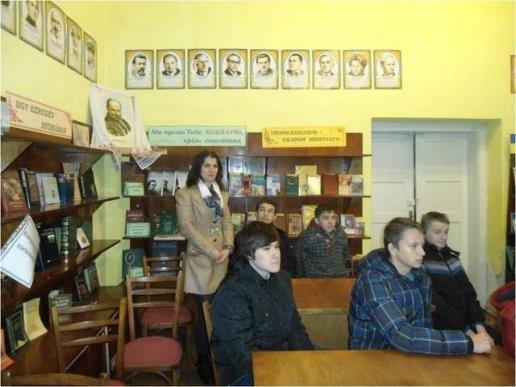 Історико-бібліотечний урок з 6 Б класом: “Хороша книга – свято душі”
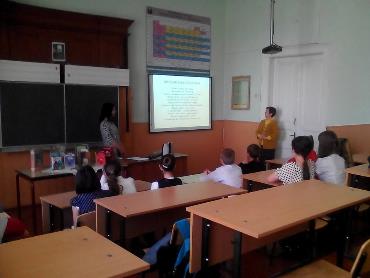 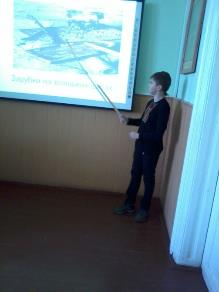 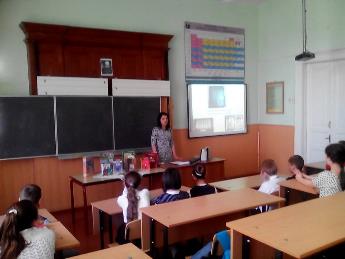 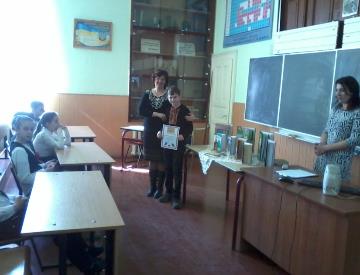 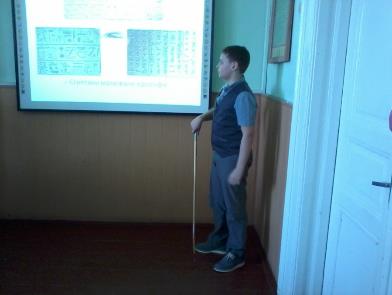 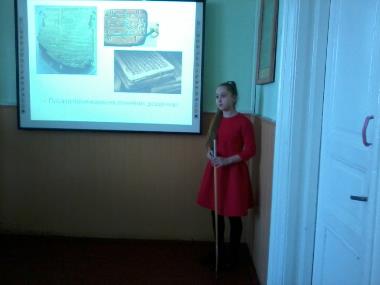 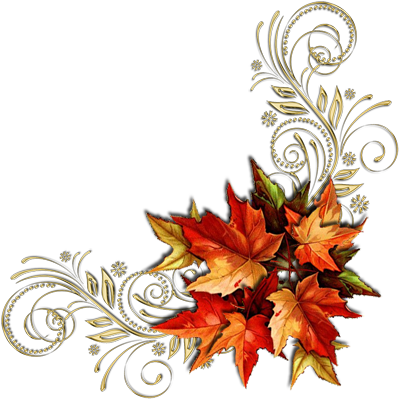 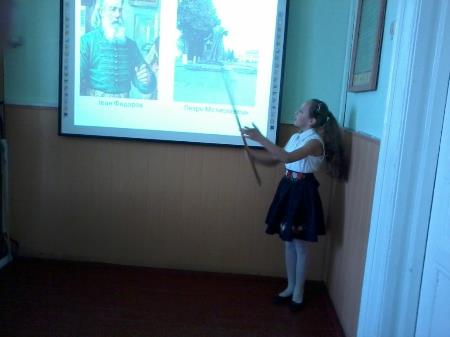 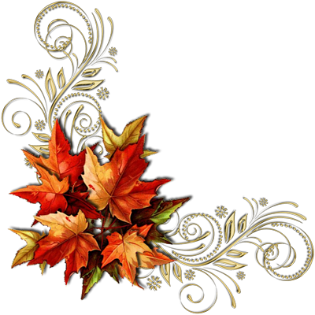 Жіноча доля в творчості           Т. Г. Шевченказ 9-б класом
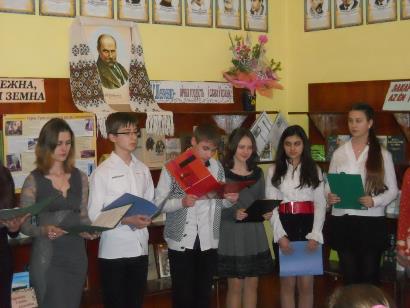 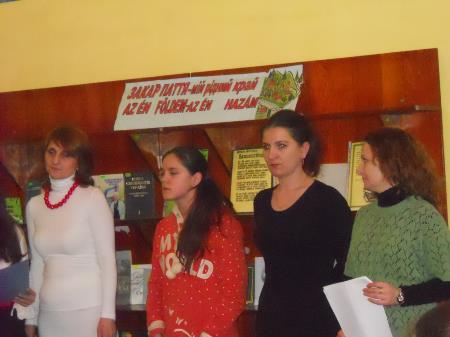 Міський семінар на базі Берегівської ЗОШ І-ІІІ ст.№1
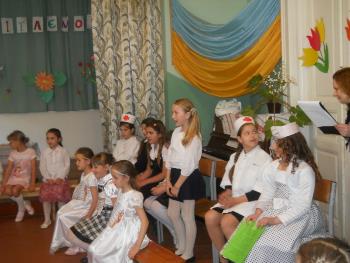 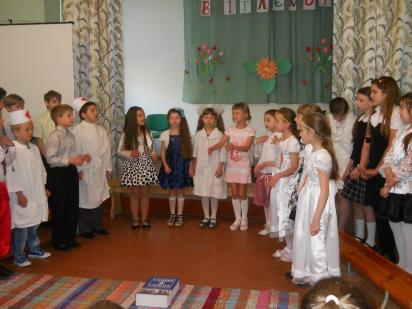 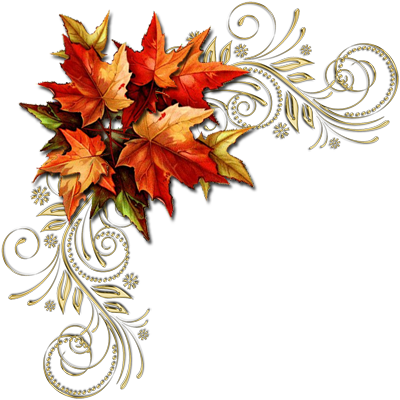 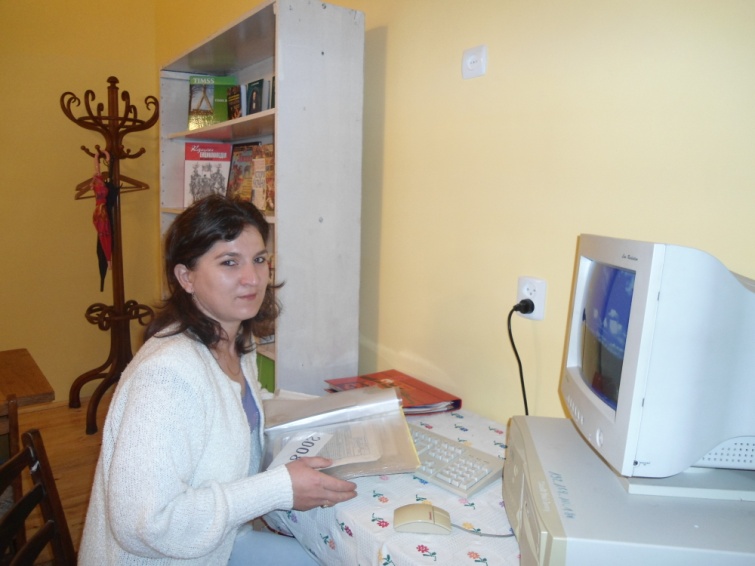 Робота над створенням електронного обліку бібліотечного фонду
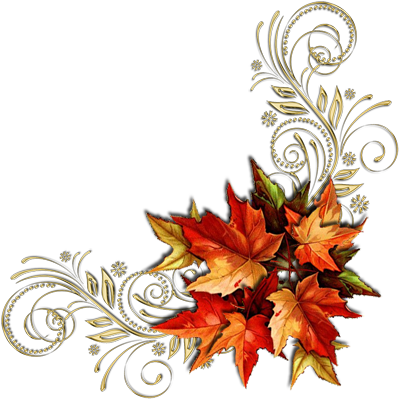